Update on State Testing-CAASPP and ELPAC update
March 30, 2021
2020-2021 ELA, Math, and Science State Tests
State Board of Education and CDE Guidance


5th, 8th and High School: Science test waived for 20-21

For ELA and Math: Use the “most viable option for assessment in their local context” 

Aligned to CA state curriculum standards
 
Results are reported to parents/guardians, educators, and to the public

Decouple state assessments from federal accountability requirements

Waive federal penalties for student testing participation rates of less than 95 percent
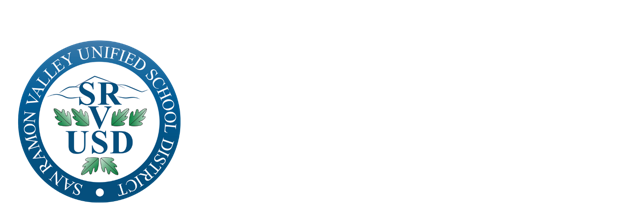 [Speaker Notes: The US Department of Education still needs to approve California's proposal.  It has been approved by the State Board of Education and the California Department of Education.]
Use Fastbridge ( ELA and math assessment tool) in lieu of the Smarter Balanced -  grade 3-8, 11

11th Grade Option in addition to taking Fastbridge:
Students can opt-in to take the Smarter Balanced exam if they are interested in the early assessment program (EAP) used by CSU and UC
Note: EAP is not used for UC or CSU admission purposes, but for placement into the appropriate ELA and math course 

Special Education will take the California Alternative Assessment (CAA) if it is noted in the IEP

English Learner Students Continue testing the with ELPAC summative testing, K-11.  
Important part of the reclassify English proficient (RFEP) process
Recommendation 
to the Board
Based on school site stakeholder feedback and state guidance
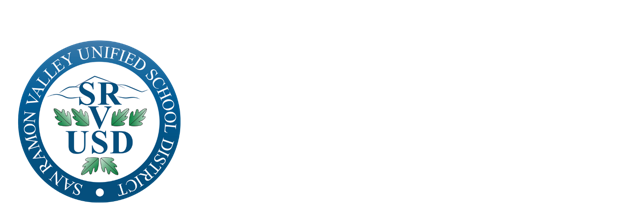 [Speaker Notes: The US Department of Education still needs to approve California's proposal.  It has been approved by the State Board of Education and the California Department of Education.]
What Fastbridge will tell us  - District Level
Part of a multiple measurement system
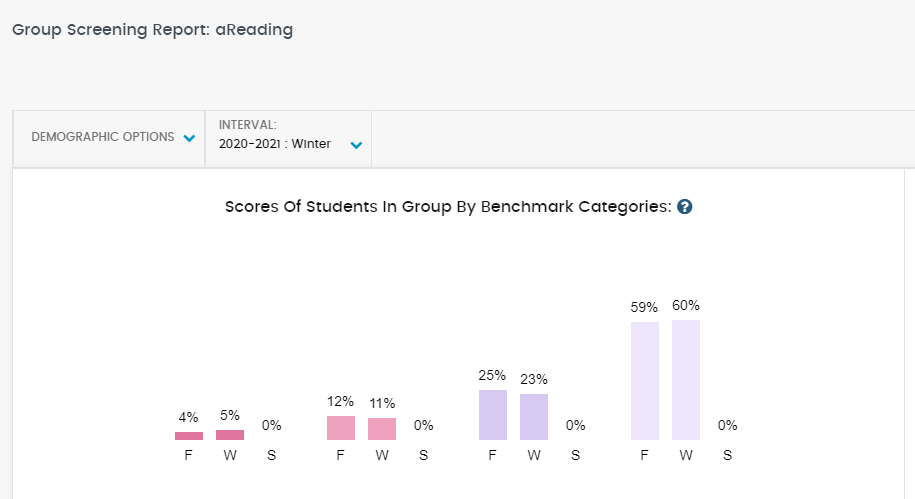 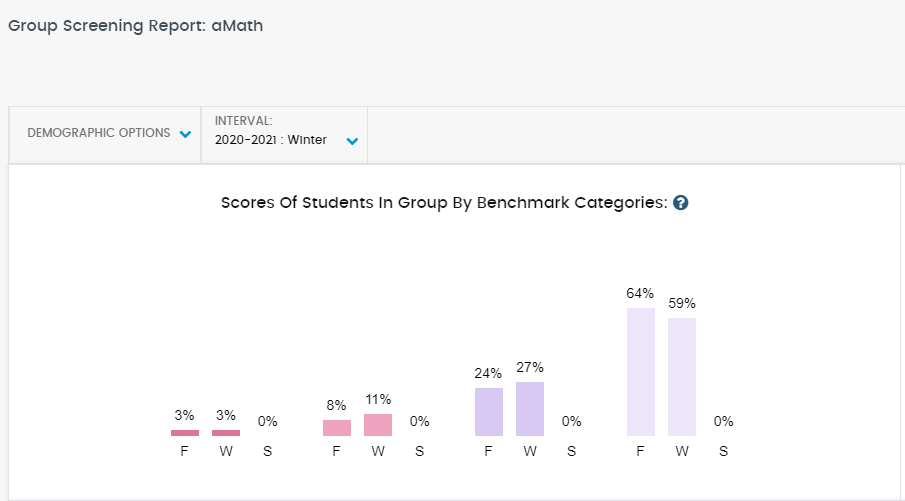 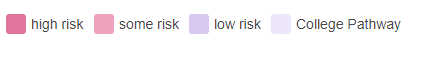 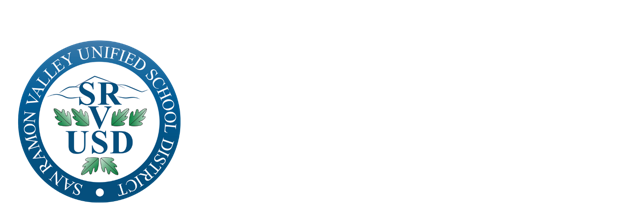 [Speaker Notes: The US Department of Education still needs to approve California's proposal.  It has been approved by the State Board of Education and the California Department of Education.]
?
What Fastbridge will tell us  - ELA by student :


.
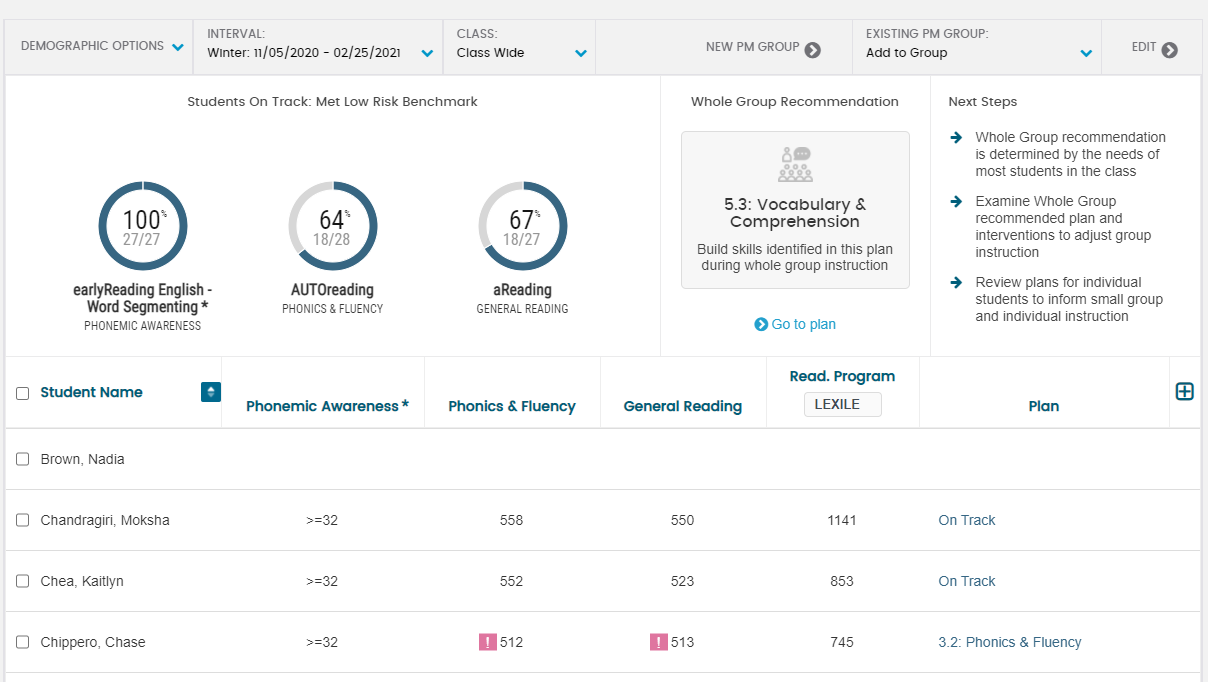 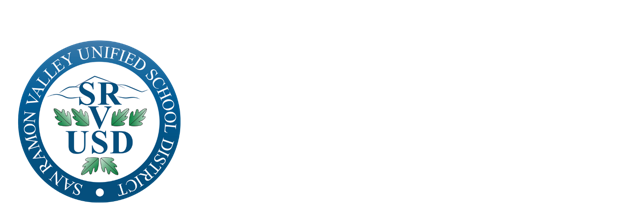 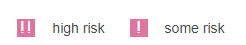 [Speaker Notes: The US Department of Education still needs to approve California's proposal.  It has been approved by the State Board of Education and the California Department of Education.]
?
What Fastbridge will tell us - Math by student:


.
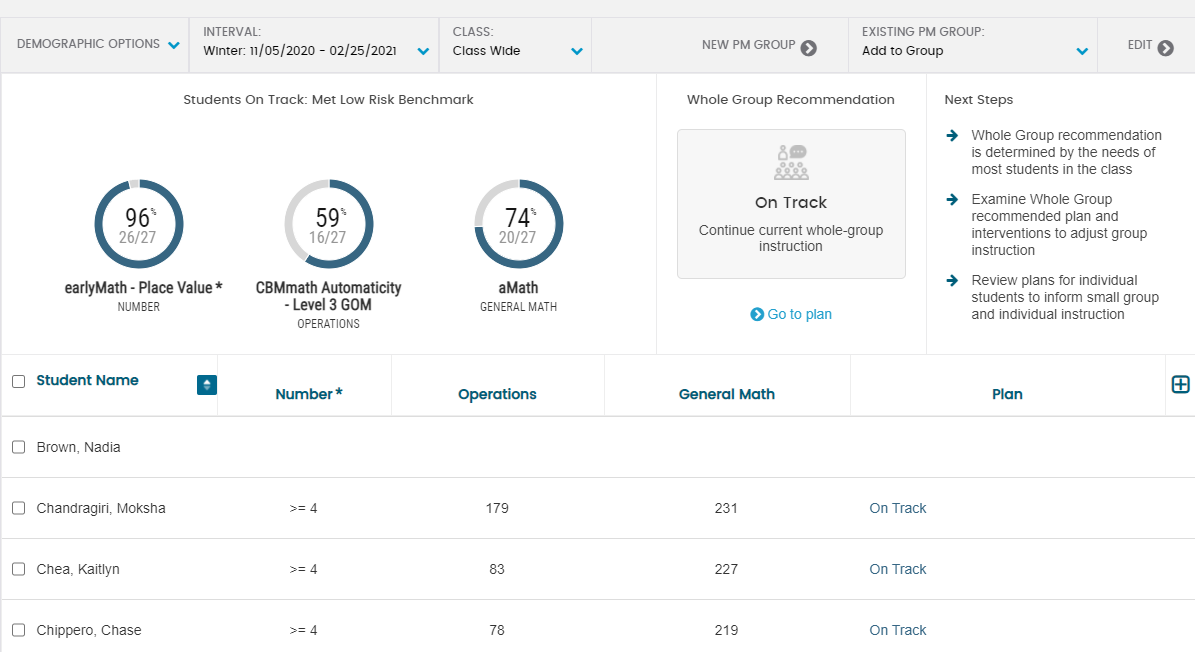 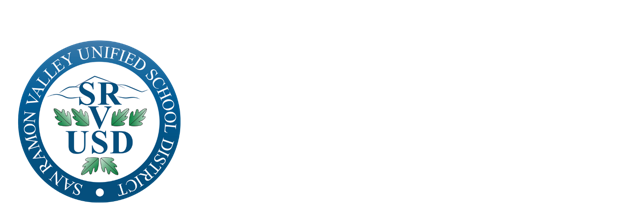 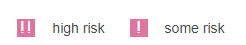 [Speaker Notes: The US Department of Education still needs to approve California's proposal.  It has been approved by the State Board of Education and the California Department of Education.]
Fastbridge Spring Assessment 
May
Optional 11th Grade SBAC
May
ELPAC Summative 
Ongoing
February 24 and March 16
State Board and CDE Guidance
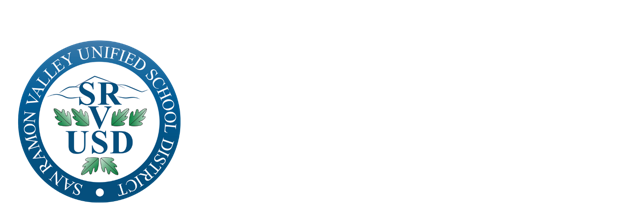 Timeline